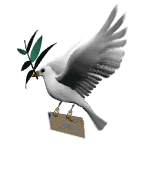 সবাইকে সুরভিত শুভেচ্ছা।
সময়  ৪০ মিনিট
শিক্ষক পরিচিতি
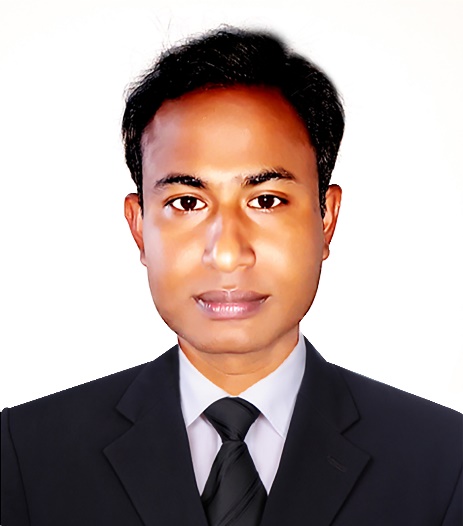 পাঠের শিরোনাম
আমার পরিচয়
শ্রেনি-প্রথম
মোঃ সুলতানুল আরেফীন
সহকারী শিক্ষক
বিষয়:  বাংলা
গুরুদাসপুর মডেল সরকারি প্রাথমিক বিদ্যালয়
গুরুদাসপুর, নাটোর
শিখনফল
পাঠশেষে  শিক্ষার্থীরা  নিজের পরিচয়  বলতে  পারবে ।
মানসিক প্রস্তুতি
ছড়ার মাধ্যমে
নতুন কারো সাথে আমাদের দেখা হলে আমরা প্রথমে কী করি?
কারো সাথে পরিচিত হতে আমরা প্রথমে কী করি?
উত্তরঃ প্রথমে নিজের নাম বলি।
পাঠ ঘোষনা
আমার পরিচয়
পাঠ উপস্থাপনা
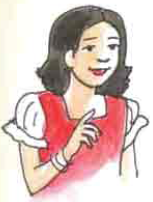 শিক্ষক নিজের পরিচয়  বলবে
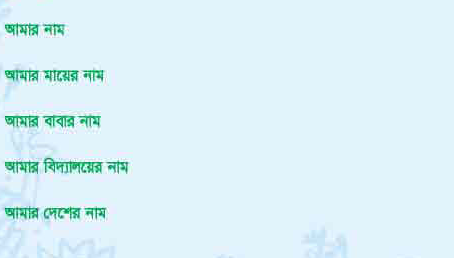 মোঃ সুলতানুল আরেফীন
জোহরা বেগম
মোঃ আমজাদ হোসেন
গুরুদাসপুর মডেল  সরকারি প্রাথমিক বিদ্যালয়
বাংলাদেশ
জোড়ায় কাজ
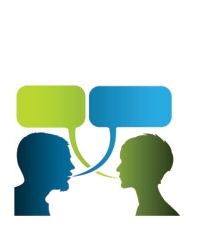 দুই জন করে একসাথে বসে 
একে অন্যকে তার পরিচয় 
           বলবে ।
দলীয় কাজ
শিক্ষার্থীরা ৫টি দলে ভাগ হয়ে প্রত্যেকে নিজের পরিচয় দিবে।
মূল্যায়ন
শিক্ষার্থীরা  প্রত্যেকে  বলবে-
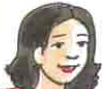 আমার নাম
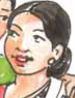 আমার মায়ের নাম
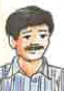 আমার বাবার নাম
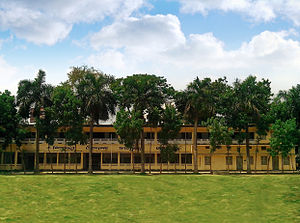 আমার বিদ্যালয়ের নাম
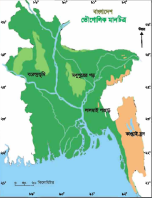 আমার দেশের নাম
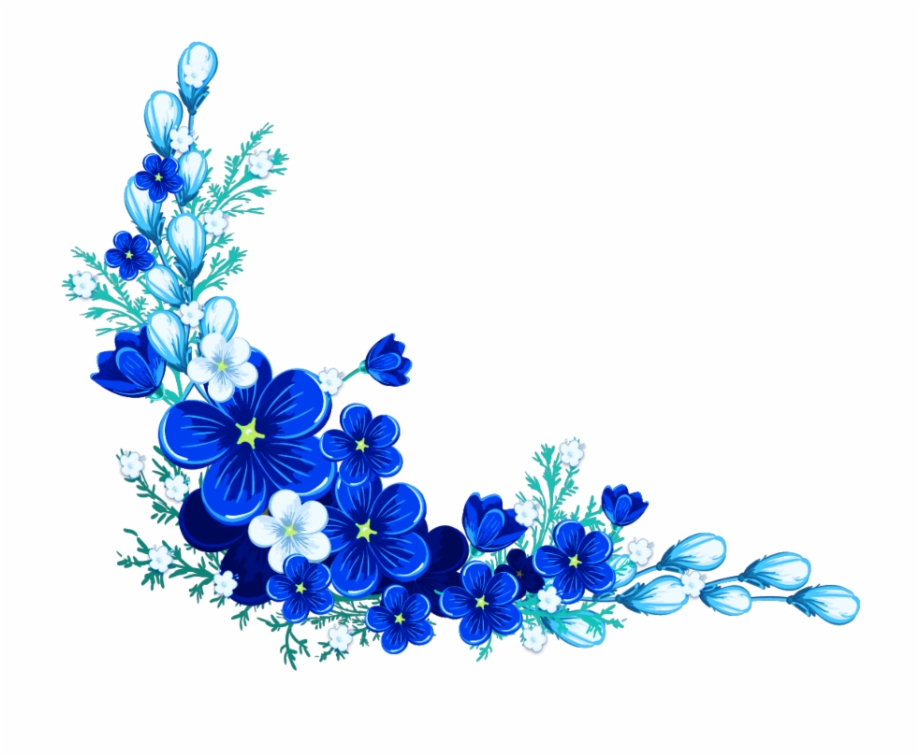 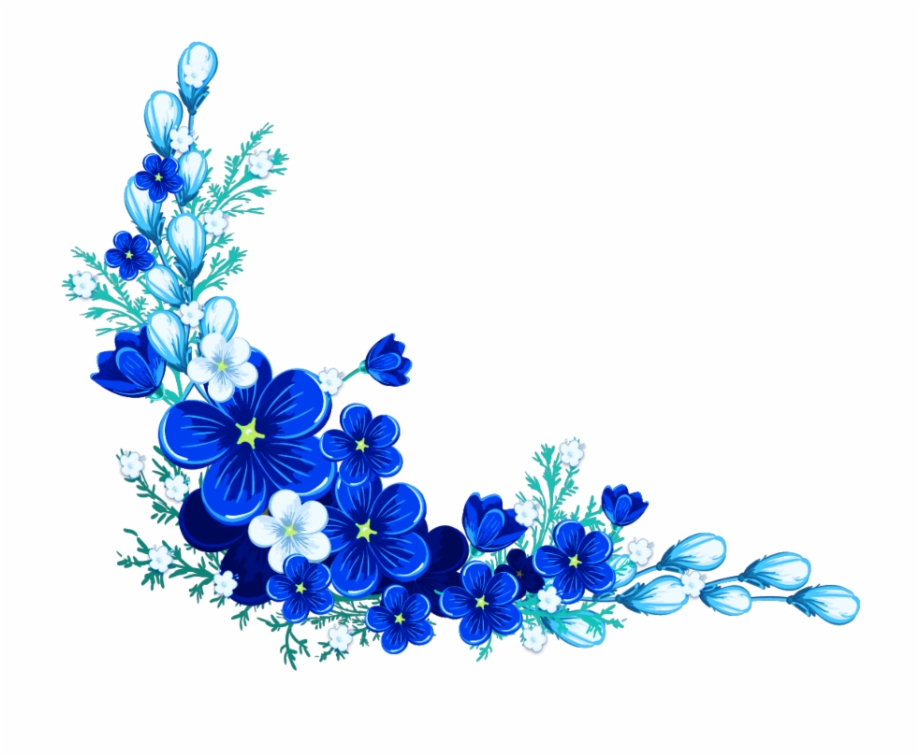 ধন্যবাদ